Hub ConnectionsJuly 16, 2019
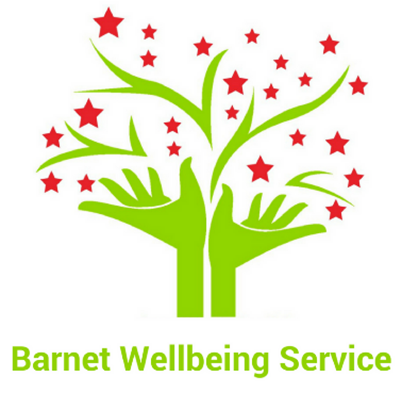 Wellbeing Service UpdateJulie Pal CommUNITY Barnet CEO
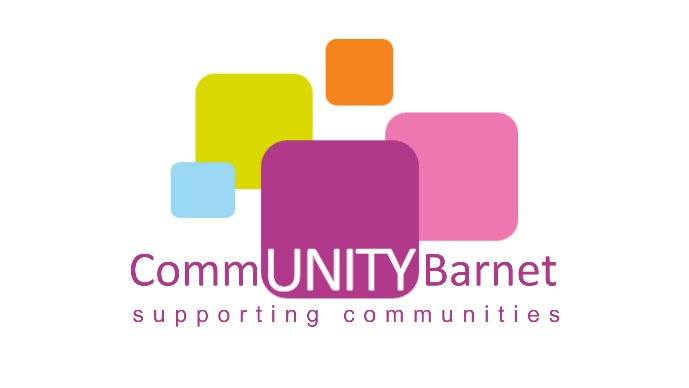 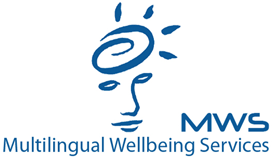 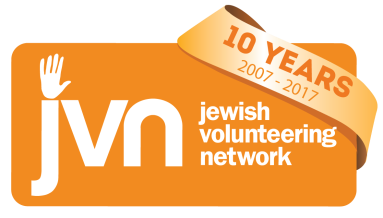 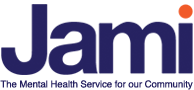 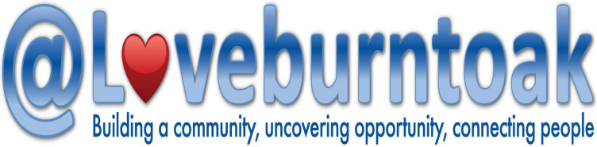 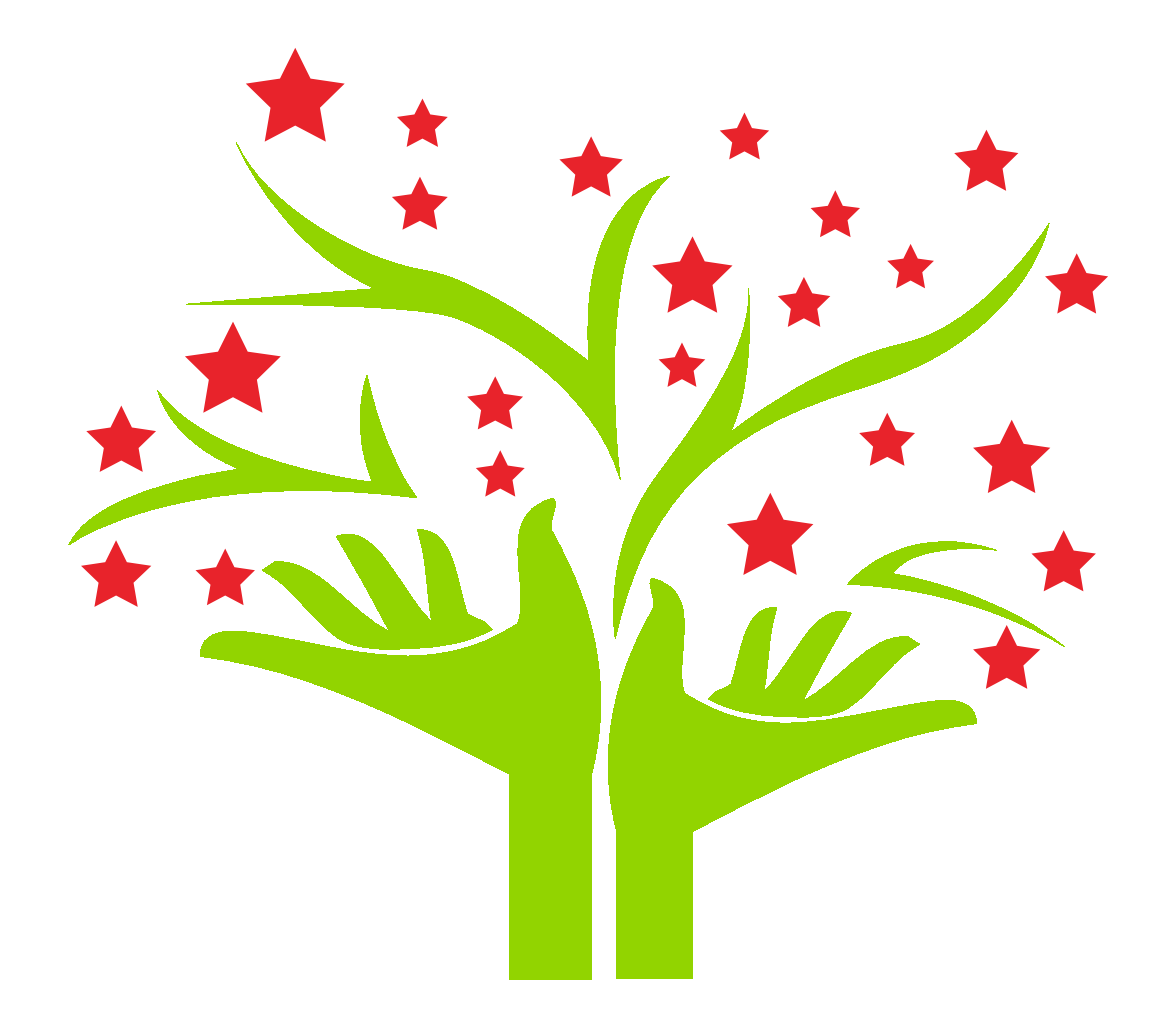 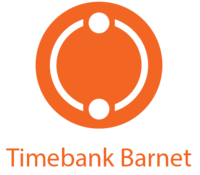 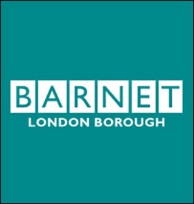 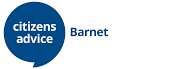 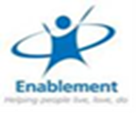 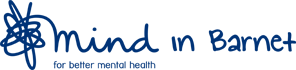 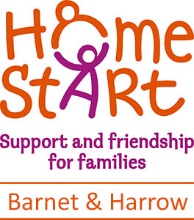 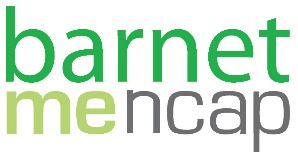 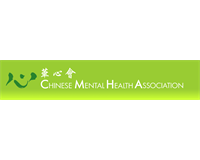 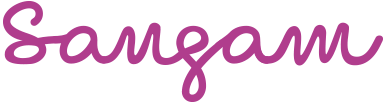 Barnet Wellbeing Hub
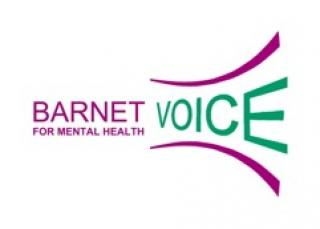 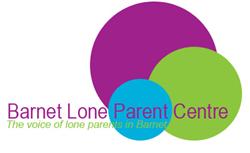 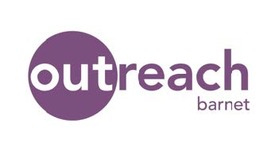 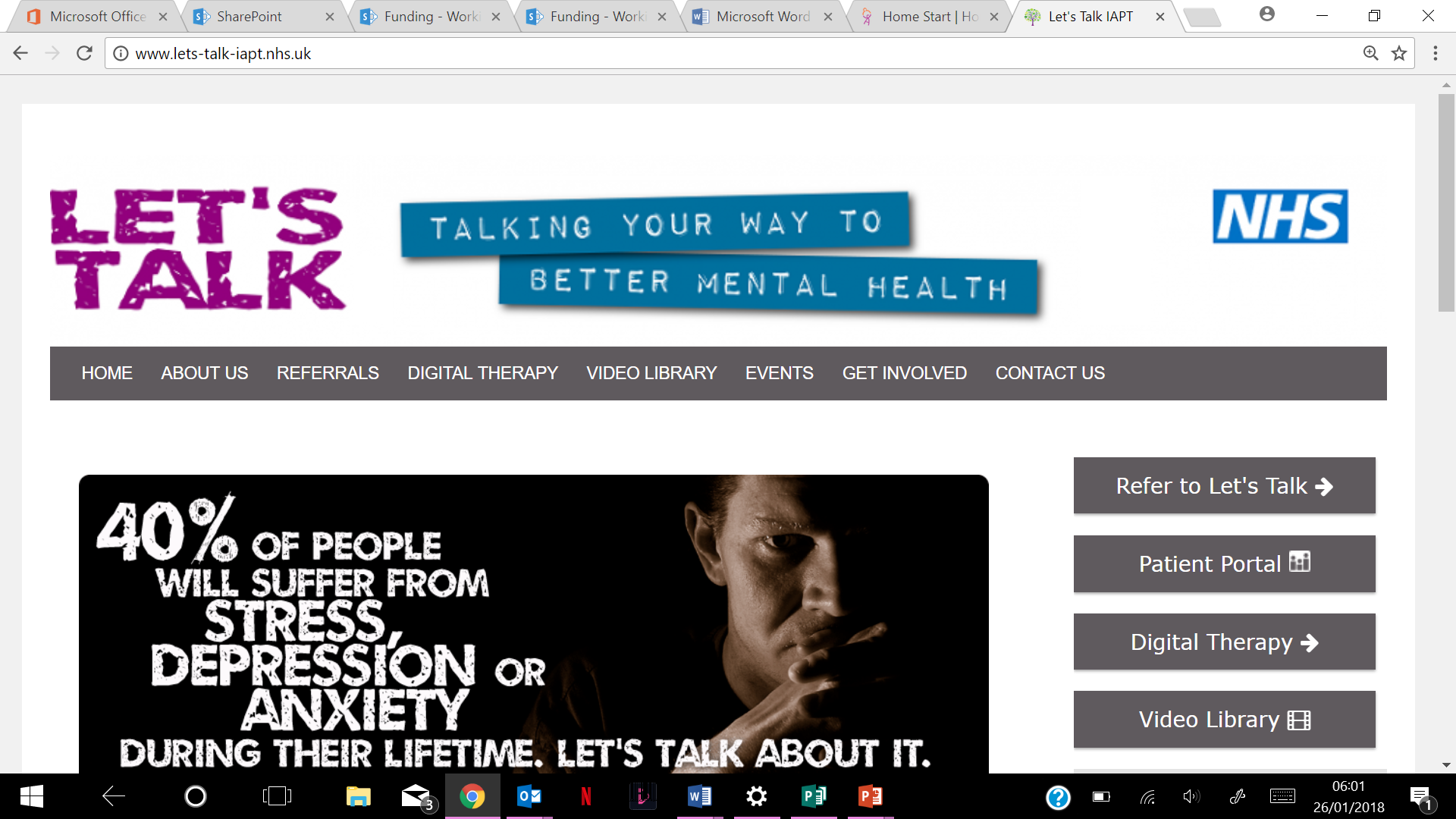 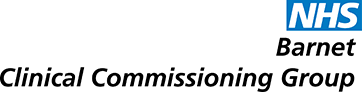 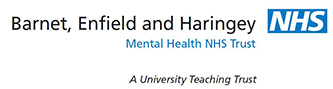 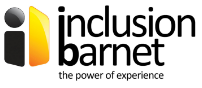 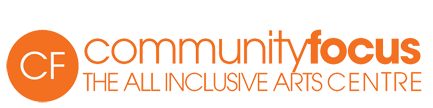 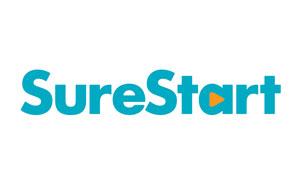 [Speaker Notes: Demonstrates the partners all across the sector]
The story so far…
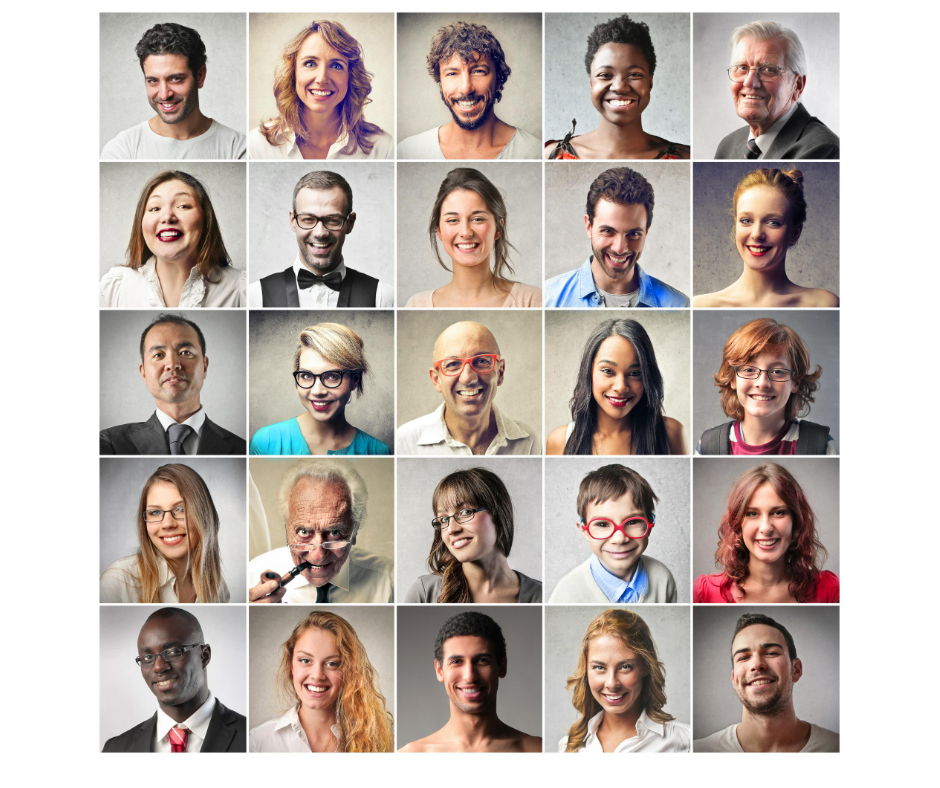 1599
2077
PEOPLE
OFFERED EMOTIONAL HEALTHCHECKS *
PEOPLE
ACCESSED THE HUB*
*(April 2018 – March 2019)
[Speaker Notes: Immensely proud to say that the Hub has supported 2077 people between April 2018 and March 2019.]
New Updates to the Barnet Wellbeing Service
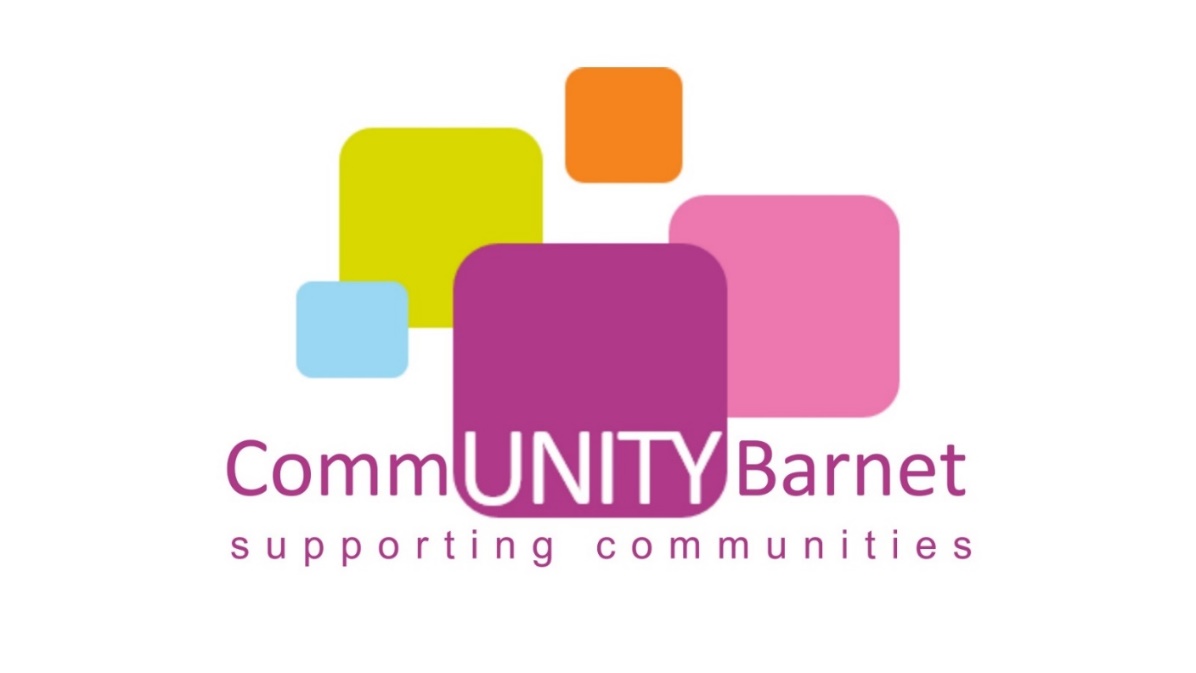 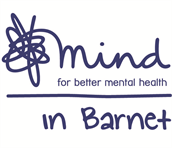 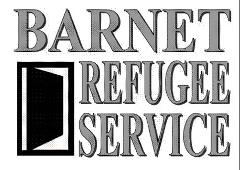 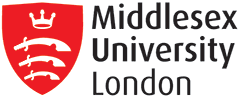 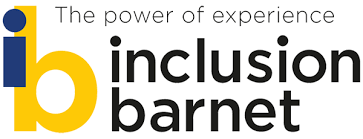 [Speaker Notes: Since January 2019, Barnet Refugee Service have been delivering Step 2 IAPT compliant psycho-educational workshops for refugees and asylum seekers who do not readily access secondary Mental Health Services.  

We are currently running a community grants programme, where local organisations can apply for £1000 - £5000 of funding for projects which align with the Barnet Wellbeing Hub’s aims. You can apply on the Barnet Wellbeing Hub’s website, and applications close on July 22.]
Barnet Refugee Service Psycho-educational Workshops
IAPT
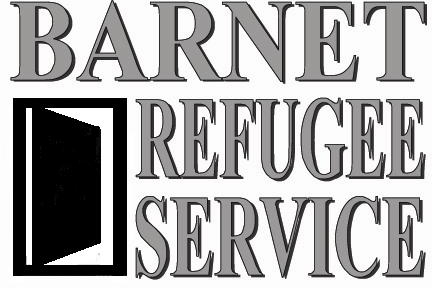 [Speaker Notes: We are delighted that Barnet Refugee Service has started to deliver post-traumatic stress disorder (PTSD) therapy in Farsi, Arabic and English, and plan to extend this programme to the wider community. We have other community organisations coming on stream over 2019/20, which is excellent news for residents who will be able to access psychotherapeutic services far more quickly than through statutory providers.]
Continue to develop the Wellbeing Cafe
The Future
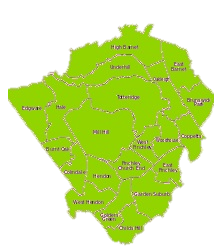 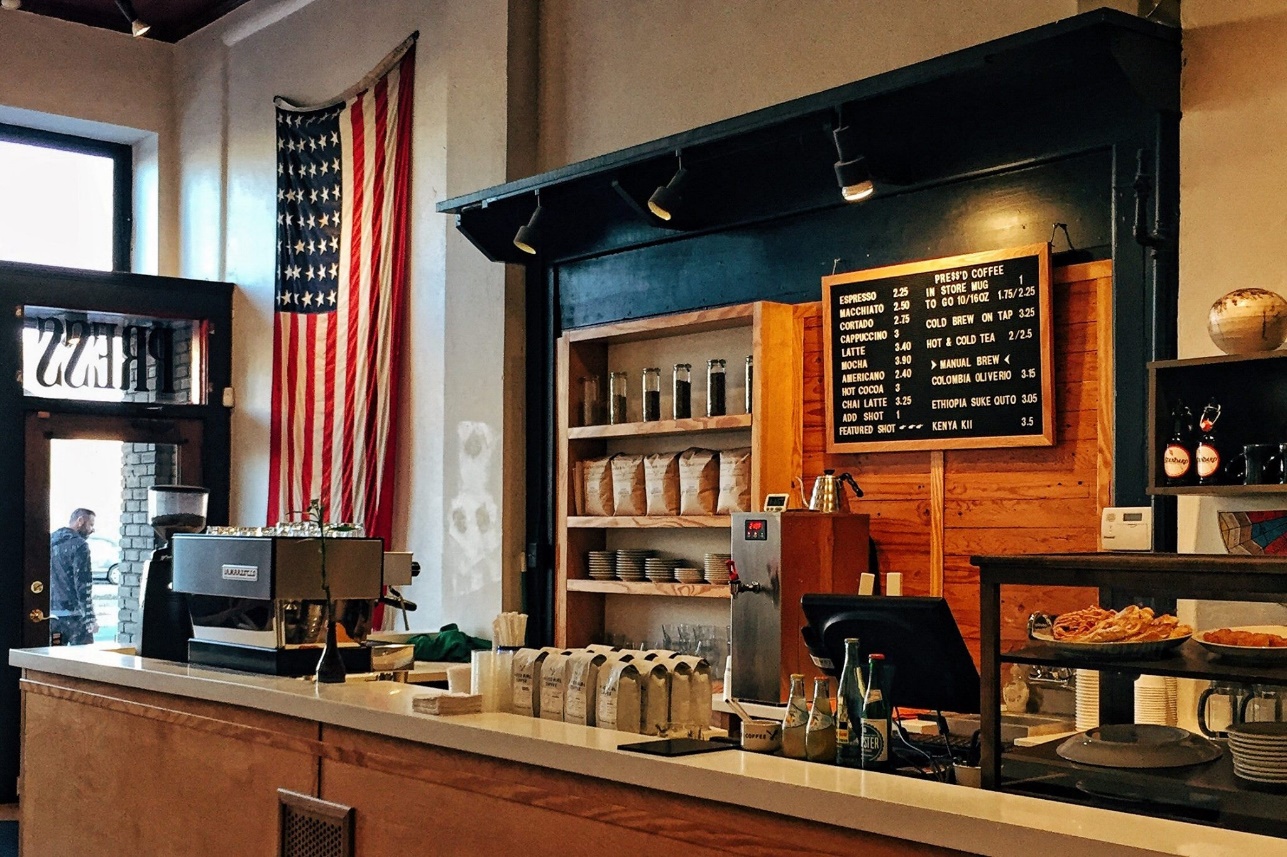 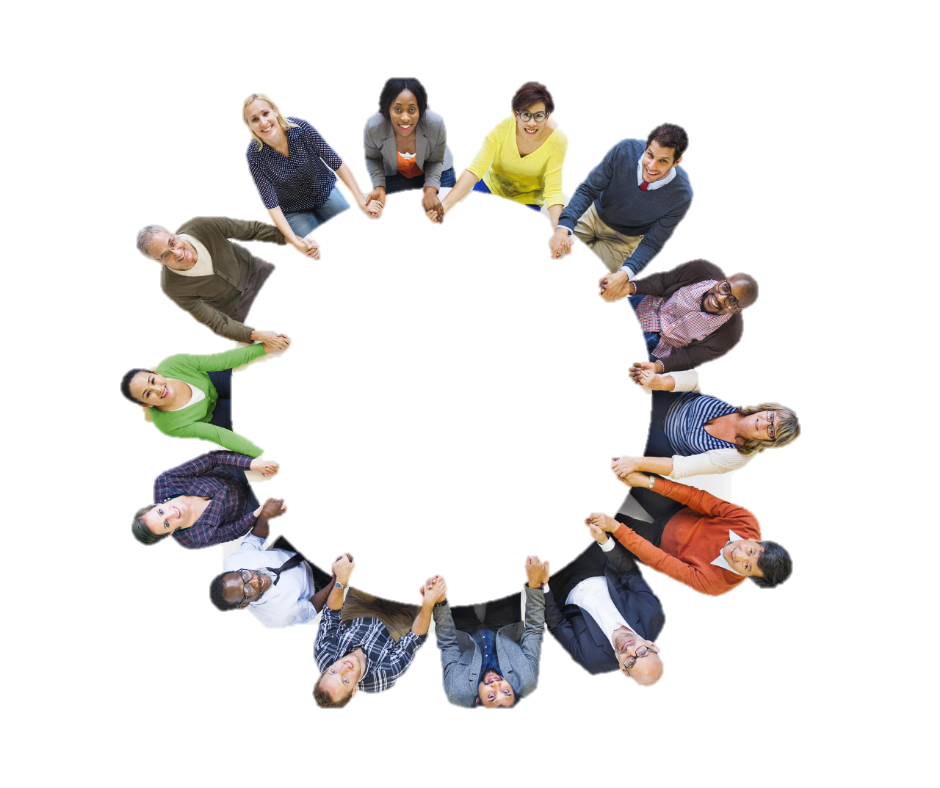 Continue work with Public Health to deliver a Mental Health campaign across Barnet
Partnership with 
VCS organisations to develop new psycho-educational programmes
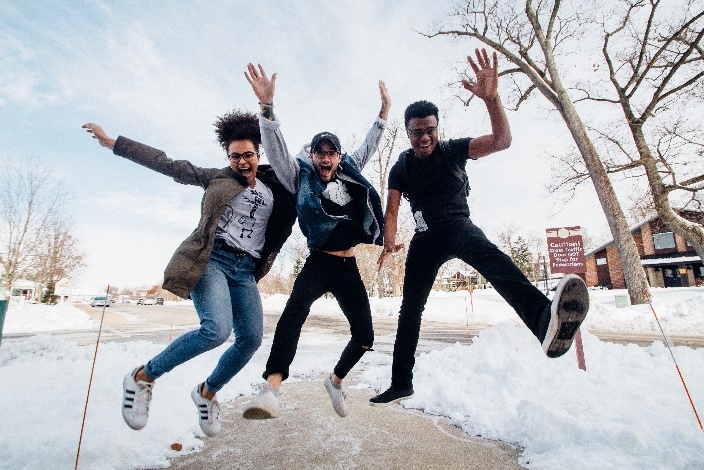 Launch a Bespoke Young People’s Programme
[Speaker Notes: Exciting developments are planned for this year:

We have officially started working with Public Health to help deliver a mental health campaign across Barnet, which will help to raise awareness of mental health issues in the community. 

The Wellbeing Café, which launched in March, will be further developed this year.

We want to work with other VCS organisations to develop new psycho-educational programmes.

This August we will launch a Bespoke Young People’s programme, which will specifically cater for 16 to 25 year olds in Barnet.]
Working together
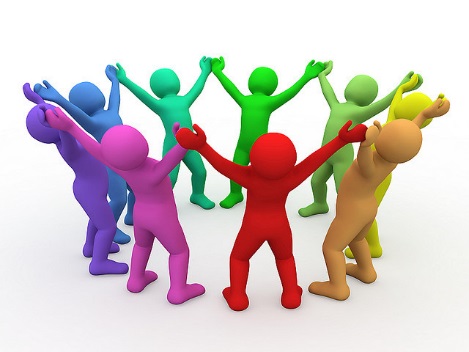 [Speaker Notes: Transforming services takes time. Together we have built strong foundations to become an integrated model that is significantly improving the lives of people across the borough. Full case studies available in the annual report in your packs]
Thank you
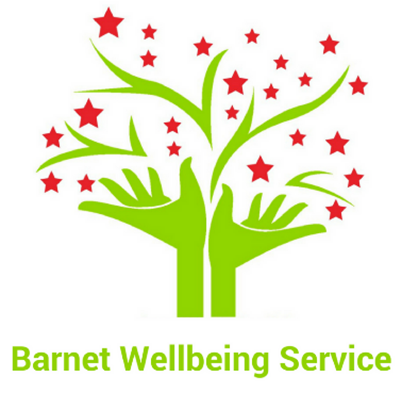 Discussion SessionElla GoschalkImprovement & Engagement ManagerAdults and Health Directorate
1. Introduction
This session follows on from the Annual Engagement Summit and last year’s working group on mental health
It is not always clear how to give feedback, comments or raise issues across mental health
Today we will be talking about
Barnet Wellbeing Hub
Barnet Enfield and Haringey Mental Health Trust
Barnet Council services such as the Network
We will be looking at 
What are the ways to give feedback and your views
What feedback these services are getting 
What happens next when feedback is given
We will be discussing what works well, and what could be improved
The aim is to come up with a clear action plan about how we can improve involvement and ways to get involved
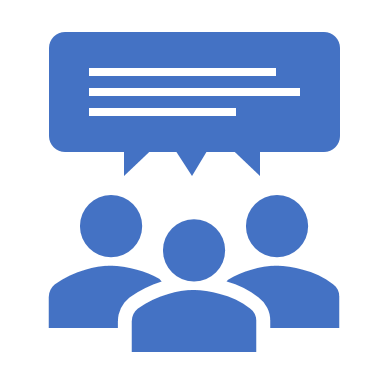 [Speaker Notes: Set the scene in terms of engagement 
Today is all about you – people with experience of mental health support. Please feel free to be open and honest when sharing your views, and make sure that people are listened to]
2. Getting involved: ladder of participation
[Speaker Notes: We will talk about different areas of involvement and engagement today. Our aim is to move towards co-production, which is involving people who use services on an equal footing in different areas of design and delivery of services]
3. How can people give their views and feedback at the moment?
4. Key themes of current feedback?
What impact a service had….
Practical help and advice (what happened made  a difference)
What the staff were like (good bad)
Feeling listened to 
Was the service accessible
Overall impression of the service- would someone recommend it to a friend/ family member
[Speaker Notes: Themes - 
Supportive
Easily accessible
Provides a sense of stability
Combats social isolation
Provides practical tools and coping mechanisms
Provides a sense of purpose
Provides a sense of community and understanding
Provides a safe space and a sense of wellbeing]
Feedback examples from some of our services…
Practical help and advice 
Wellbeing hub: 97% of people learned practical ways of improving wellbeing

“I feel better- coming to hub has helped me- I got information and numbers that could help me solve my problems.”

‘’The Network has provided me with structure and tools to take control of my life and to give myself permission to move forward and succeed”

People in the wards appreciated the different activities like cooking, creative writing, tai chi
Staff
‘It was really helpful, I felt your advisor is really friendly.‘
‘I feel more comfortable in my mind after seeing the navigator.’
In the wards – polite, professional, caring and friendly staff
[Speaker Notes: Themes - 
Supportive
Easily accessible
Provides a sense of stability
Combats social isolation
Provides practical tools and coping mechanisms
Provides a sense of purpose
Provides a sense of community and understanding
Provides a safe space and a sense of wellbeing]
Overall feedback
100% of people think that being at the Network helped them

Approximately 98% of people who were discharged from the service would recommend this service to friends and family.

In the wards – people would like to have more input and work alongside staff
Feeling listened to:
Barnet Wellbeing Hub: 100% of people felt understood and listened to
Accessibility
Barnet Wellbeing Hub: 97% of people said the service is really accessible
[Speaker Notes: Themes - 
Supportive
Easily accessible
Provides a sense of stability
Combats social isolation
Provides practical tools and coping mechanisms
Provides a sense of purpose
Provides a sense of community and understanding
Provides a safe space and a sense of wellbeing]
Inclusion Barnet Outreach
Group and one to one peer support in mental health wards
‘I thought it would be good to meet others with similar struggles rather than trying to manage on my own. It’s important that it’s peer led because you can see people who have come through the other side and they’ve reached a better place.’
Network 
User forum for people to continue being involved and shape services
New groups set up, shaped by users
Peer support workers now employed in the team
5. Co-production and peer support
Reimagining mental health 
Co-production to inform transformation of mental health services
Wellbeing café 
Co-produced with people across different services
6. What are the gaps? What are our plans?
Making sure to do more co-production 
Setting up user engagement group in Mental Health Trust
Joining up feedback across the whole system so we can see themes and how to improve
Getting feedback from people who have experienced mental health crisis
Getting people involved in our new dementia strategy
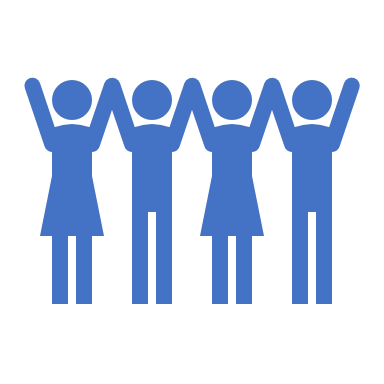 Open and honest discussion, listening to others, confidentiality 
If you have individual issues you want to discuss
Contribute however you prefer – spoken or written

After the event, we will create an action plan from people’s feedback:
Communicating with people about how to give feedback
Investigating different methods of feedback that may better suit people
Creating a clear timeline of how to get involved and what is happening over the next year
7. Today’s discussion and next steps
[Speaker Notes: Ella to introduce discussion]
Break
Understanding more about how to get engaged with organisations here today
Thank you for attending Hub Connections
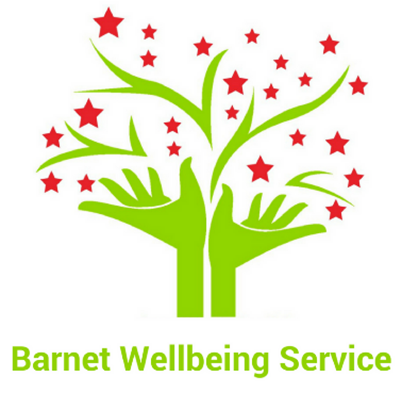